Flowering Plant – External Structure
iDiagram Activity

Diagram from New Senior Biology by Scott & Maume, Publisher: Folens
Make your selection
CLICK HERE 
to identify 
PARTS
CLICK HERE
to identify 
FUNCTIONS
Name the part labelled A in the diagram
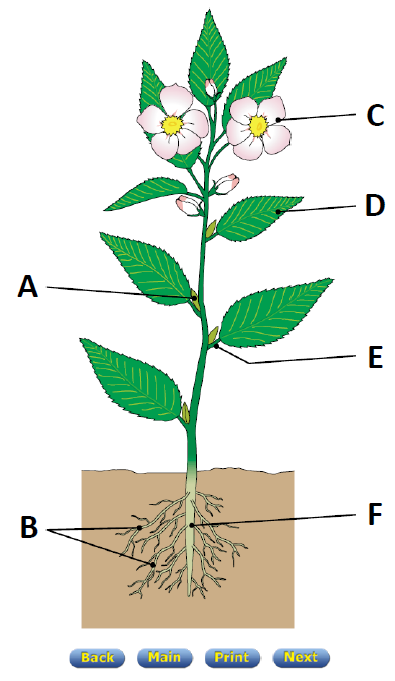 Bud
Flower
Lateral roots
Leaf
Petiole
Root
CONGRATULATIONS
Please CLICK on 
THIS BOX 
for the Next Question
Name the part labelled B in the diagram
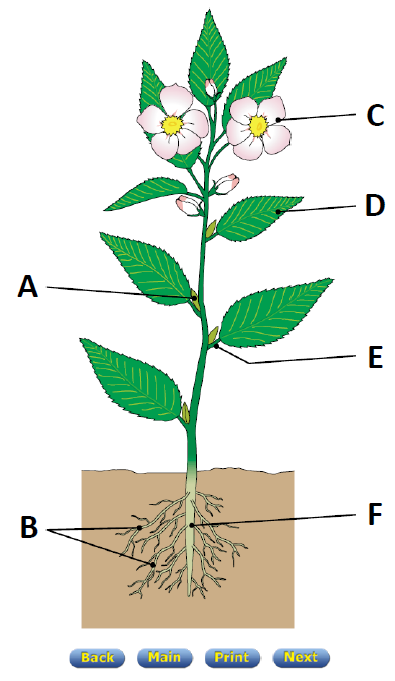 Bud
Flower
Lateral roots
Leaf
Petiole
Root
CONGRATULATIONS
Please CLICK on 
THIS BOX 
for the Next Question
Name the part labelled C in the diagram
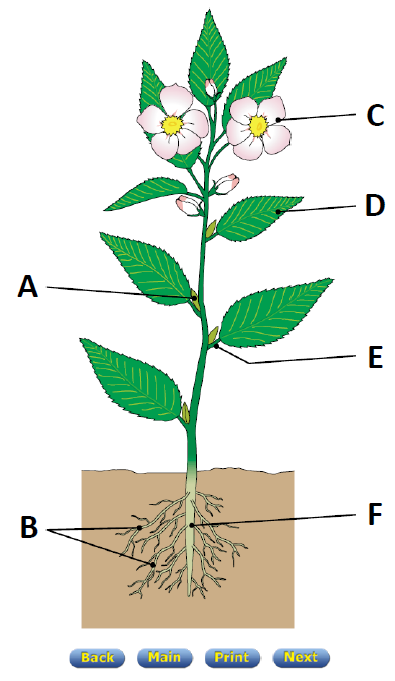 Bud
Flower
Lateral roots
Leaf
Petiole
Root
CONGRATULATIONS
Please CLICK on 
THIS BOX 
for the Next Question
Name the part labelled D in the diagram
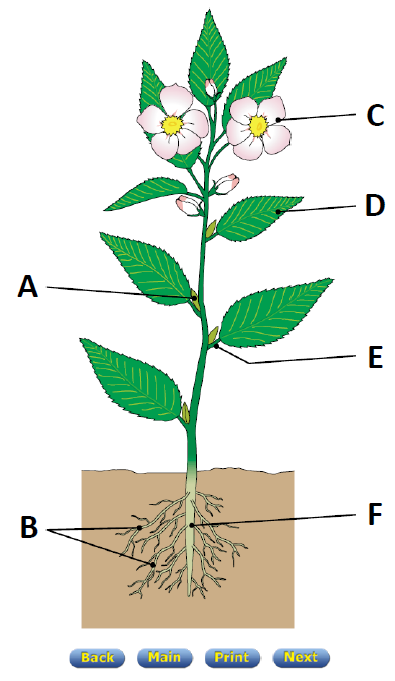 Bud
Flower
Lateral roots
Leaf
Petiole
Root
CONGRATULATIONS
Please CLICK on 
THIS BOX 
for the Next Question
Name the part labelled E in the diagram
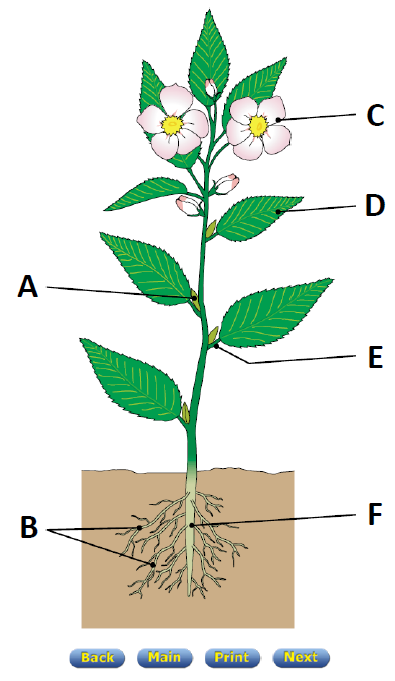 Bud
Flower
Lateral roots
Leaf
Petiole
Root
CONGRATULATIONS
Please CLICK on 
THIS BOX 
for the Next Question
Name the part labelled F in the diagram
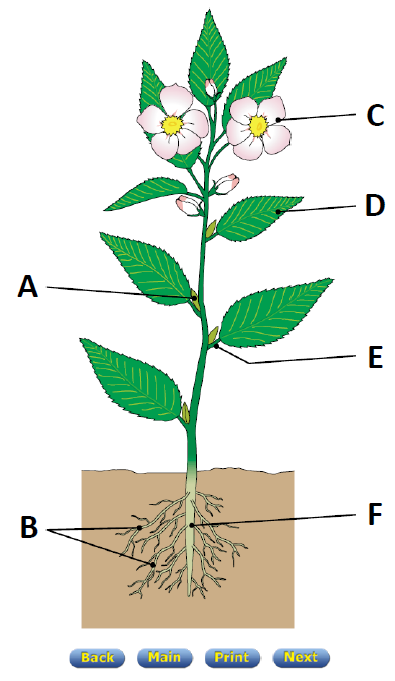 Bud
Flower
Lateral roots
Leaf
Petiole
Root
CONGRATULATIONS
Please CLICK on 
THIS BOX 
for the Next Question
Flowering Plant – External Structure
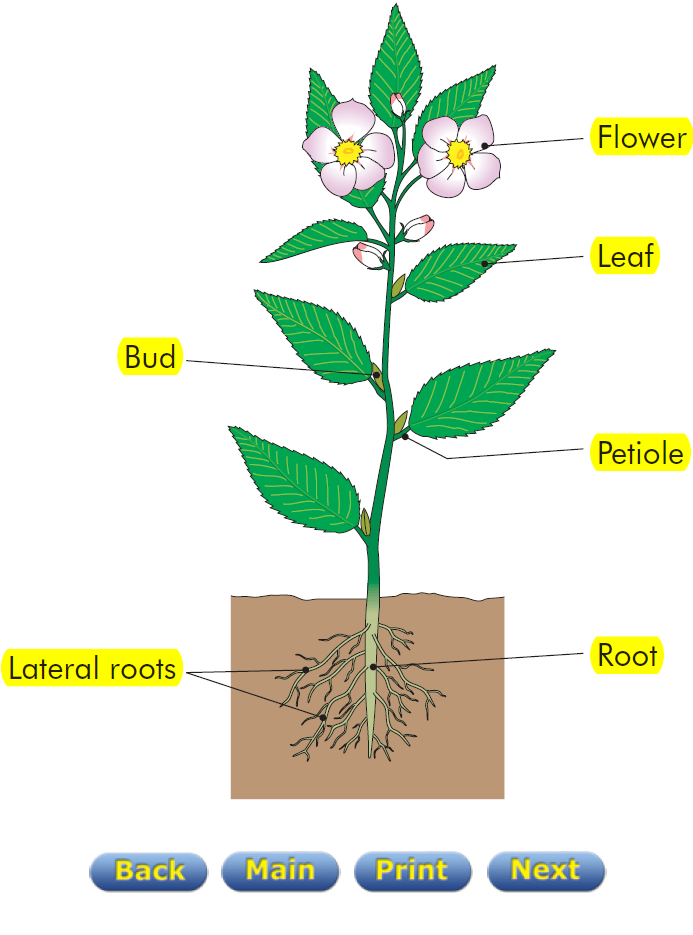 CLICK HERE
CONGRATULATIONSYou’re Brilliant
Click on this box to REPEAT this activity or press ESC to quit
What is the function of the bud?
Anchorage, absorption and sometimes storage
Grow into a shoot, leaf or flower
Involved in photosynthesis, transpiration and respiration
Reproductive shoot of plant
CONGRATULATIONS
Please CLICK on 
THIS BOX 
for the Next Question
What is the function of the flower?
Anchorage, absorption and sometimes storage
Grow into a shoot, leaf or flower
Involved in photosynthesis, transpiration and respiration
Reproductive shoot of plant
CONGRATULATIONS
Please CLICK on 
THIS BOX 
for the Next Question
What is the function of the leaf?
Anchorage, absorption and sometimes storage
Grow into a shoot, leaf or flower
Involved in photosynthesis, transpiration and respiration
Reproductive shoot of plant
CONGRATULATIONS
Please CLICK on 
THIS BOX 
for the Next Question
What is the function of the root?
Anchorage, absorption and sometimes storage
Grow into a shoot, leaf or flower
Involved in photosynthesis, transpiration and respiration
Reproductive shoot of plant
CONGRATULATIONS
Please CLICK on 
THIS BOX 
for the Next Question
Flowering Plant – External Structure
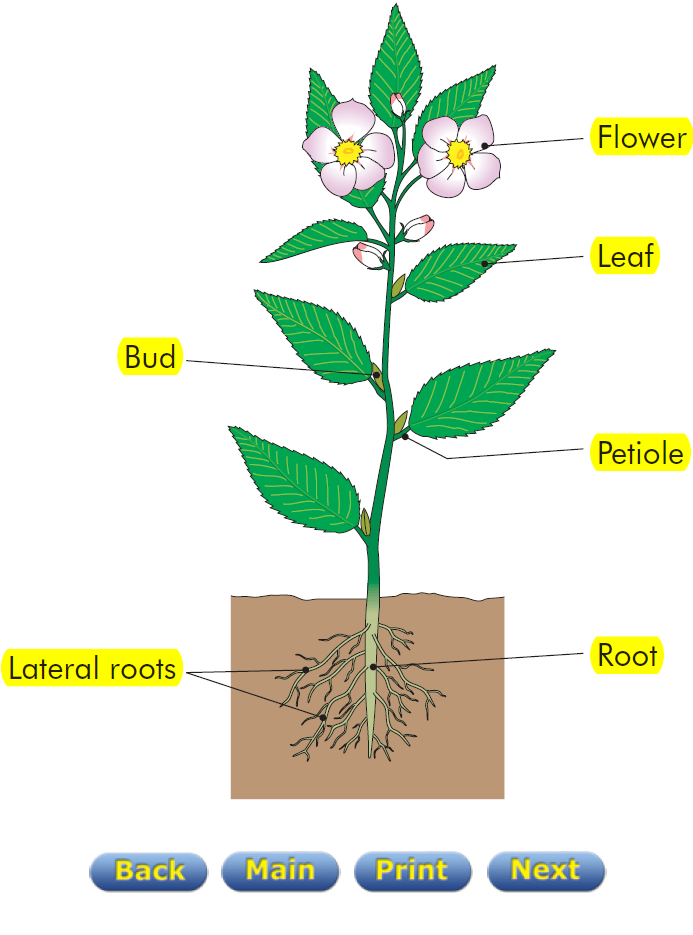 CLICK HERE
Incorrect
Please CLICK on 
THIS BOX 
to Try Again